じょうほう
きょういく
情報モラル教育
だい27話不正アクセスはだめ！
わ
ふ　　せい
ふせい
27.不正アクセスはだめ！
じゅぎょうちゅう
タブレットをつかった授業中、A子さんは、ぐうぜん
前の席の人のパスワードを知ってしまいました。
まえ
せき
し
あ、前の子のパスワード
見えちゃった
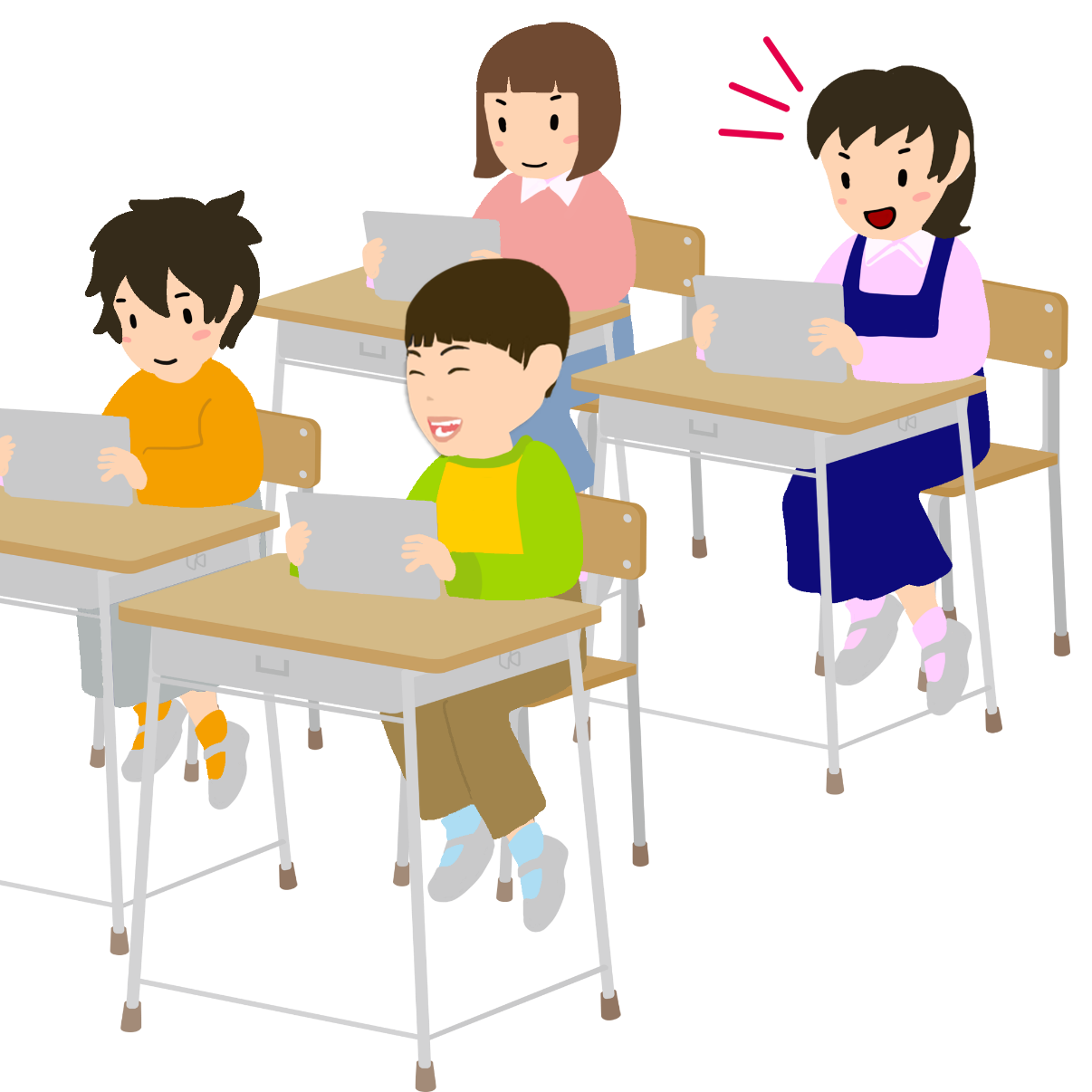 じぶん
自分のパスワードでログインしたら
学習をはじめます
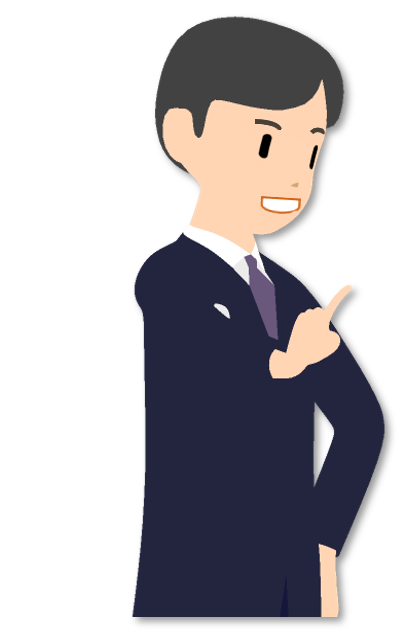 がくしゅう
まえ
み
ふせい
27.不正アクセスはだめ！
A子さんは、そのパスワードをつかってログインし、
軽い気もちで、ちょっとしたいたずらを始めました。
かる
き
はじ
あれ？さっきやったはずの
計算がぜんぶ
消えていく…!?
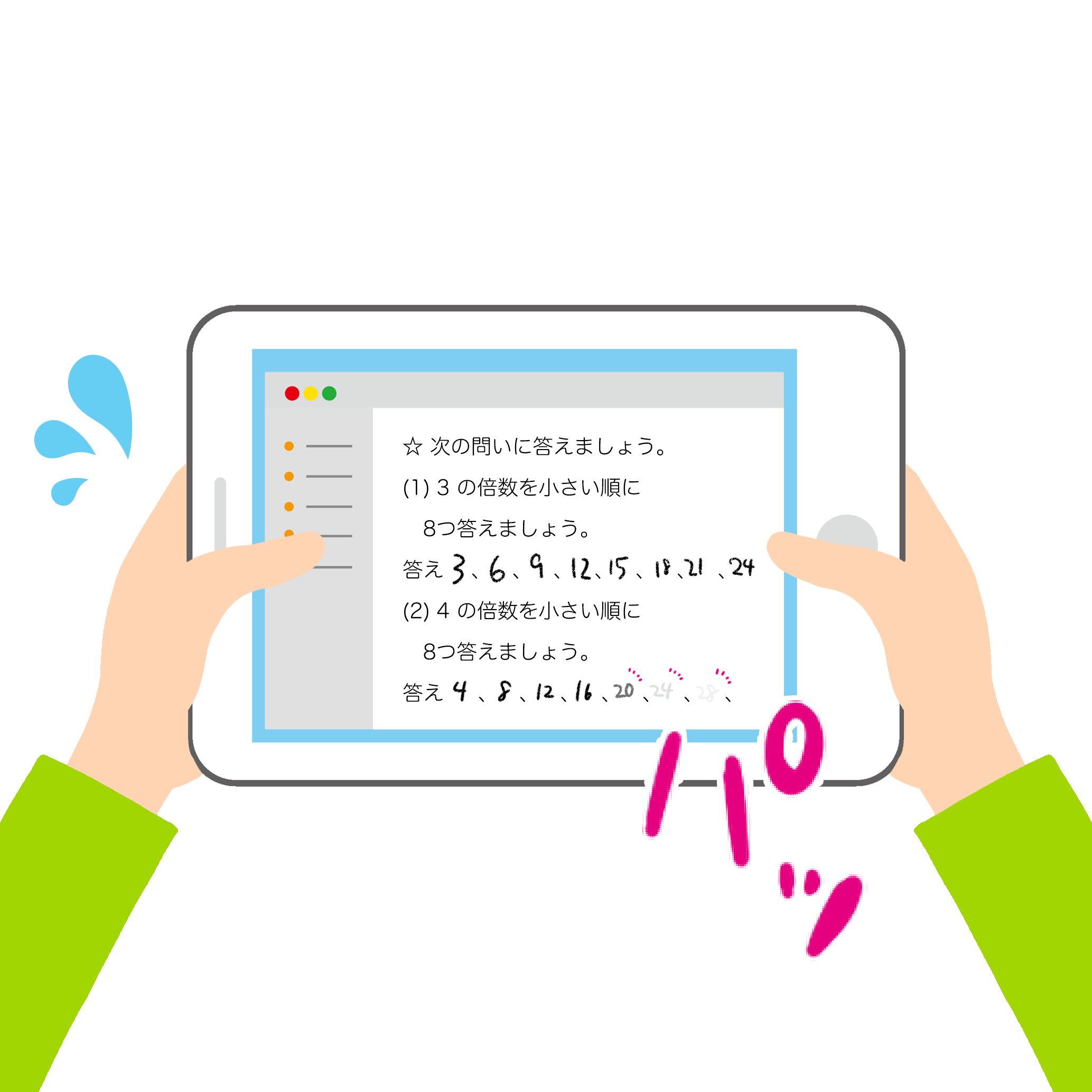 ちょっと
おどろかせちゃえ
けいさん
き
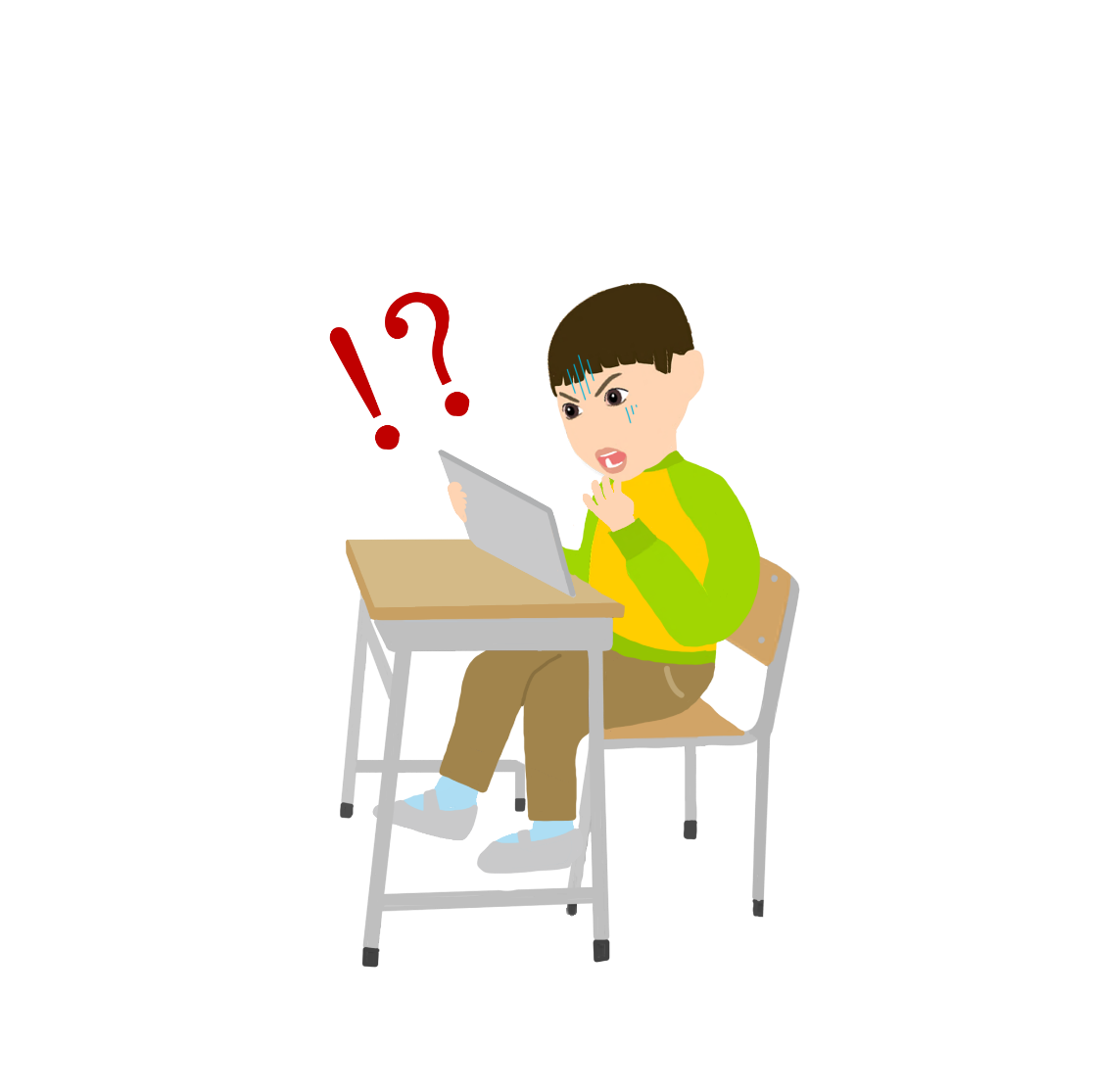 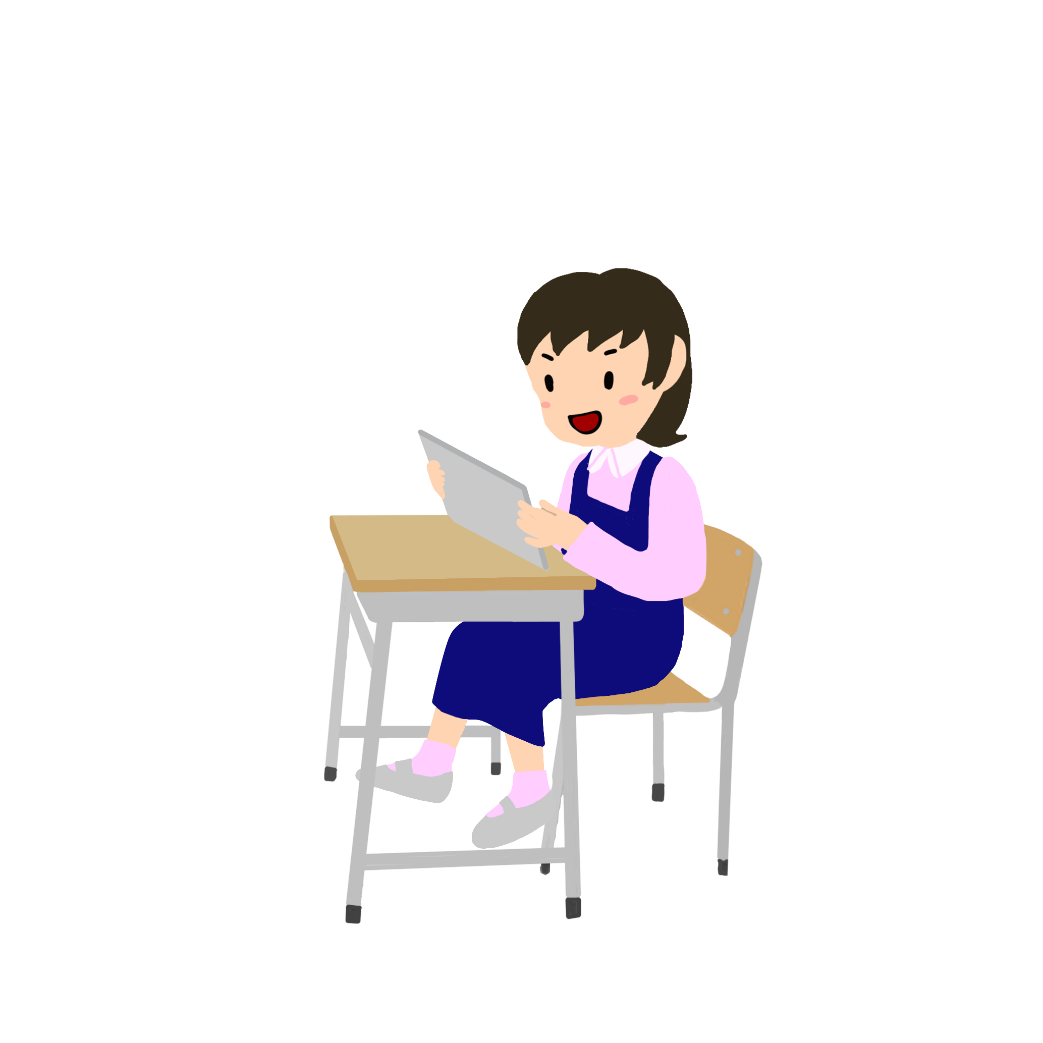 ふせい
27.不正アクセスはだめ！
まえ
せき
前の席の友だちが　びっくりしてあわてているので、
A子さんは「わたしがやったんだよ」と笑いました。
アハハハおどろいた？
実はわたしがやったんだよ～ん
わら
なになに？
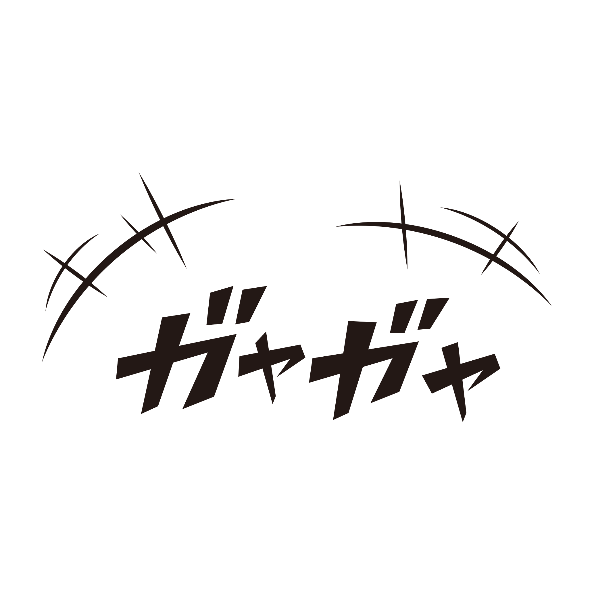 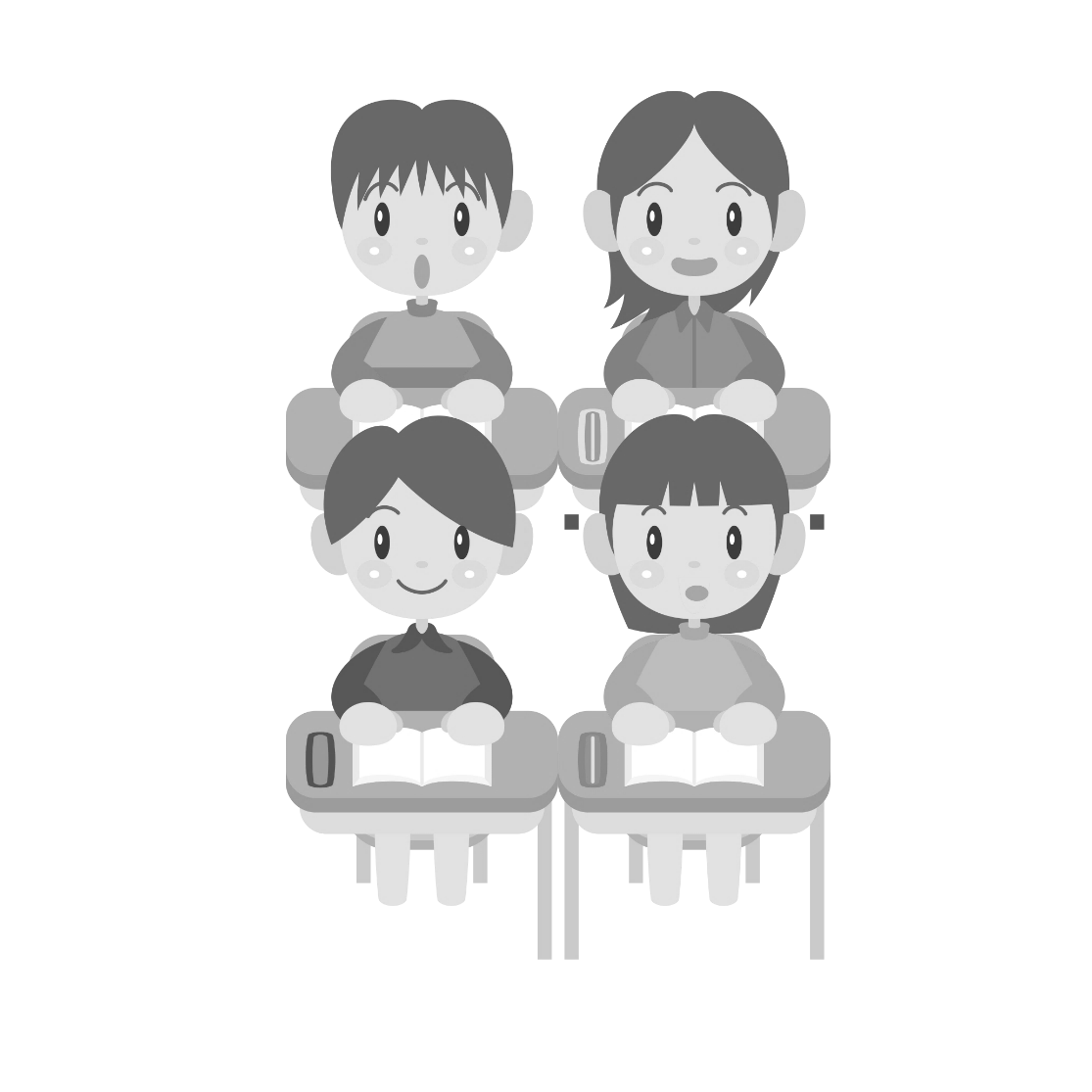 どした？
じつ
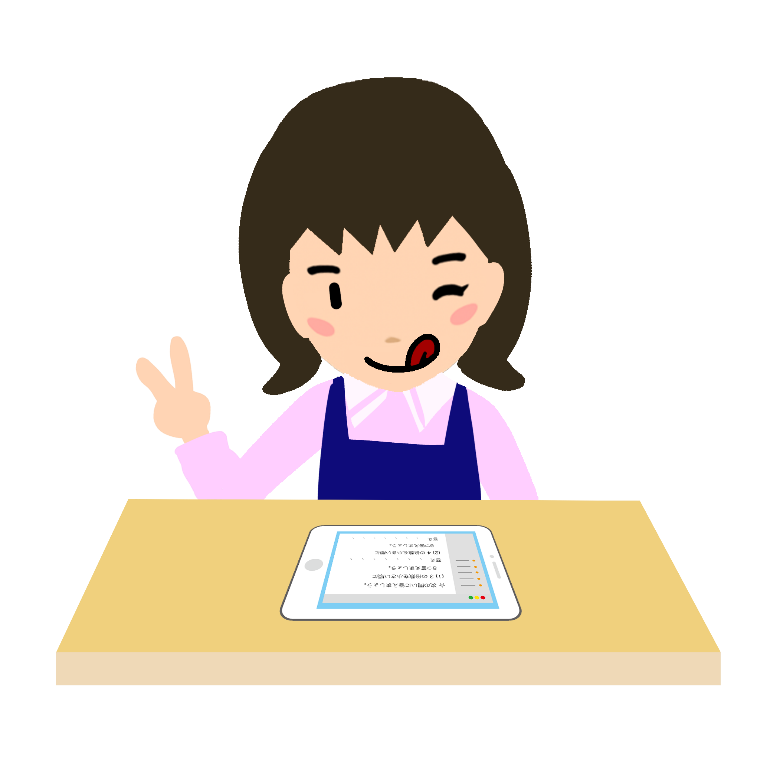 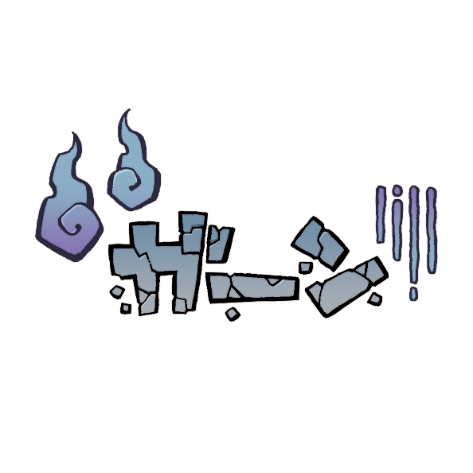 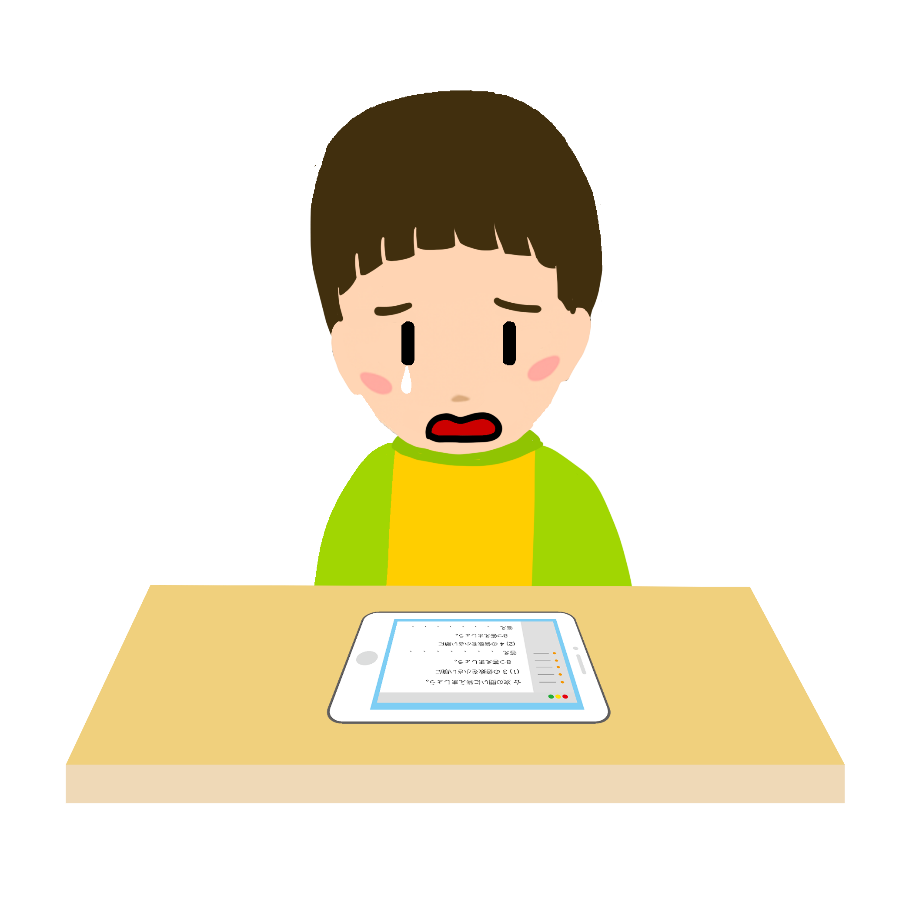 も～！びっくりしたよ！
計算しなおしだよ
けいさん
ふせい
27.不正アクセスはだめ！
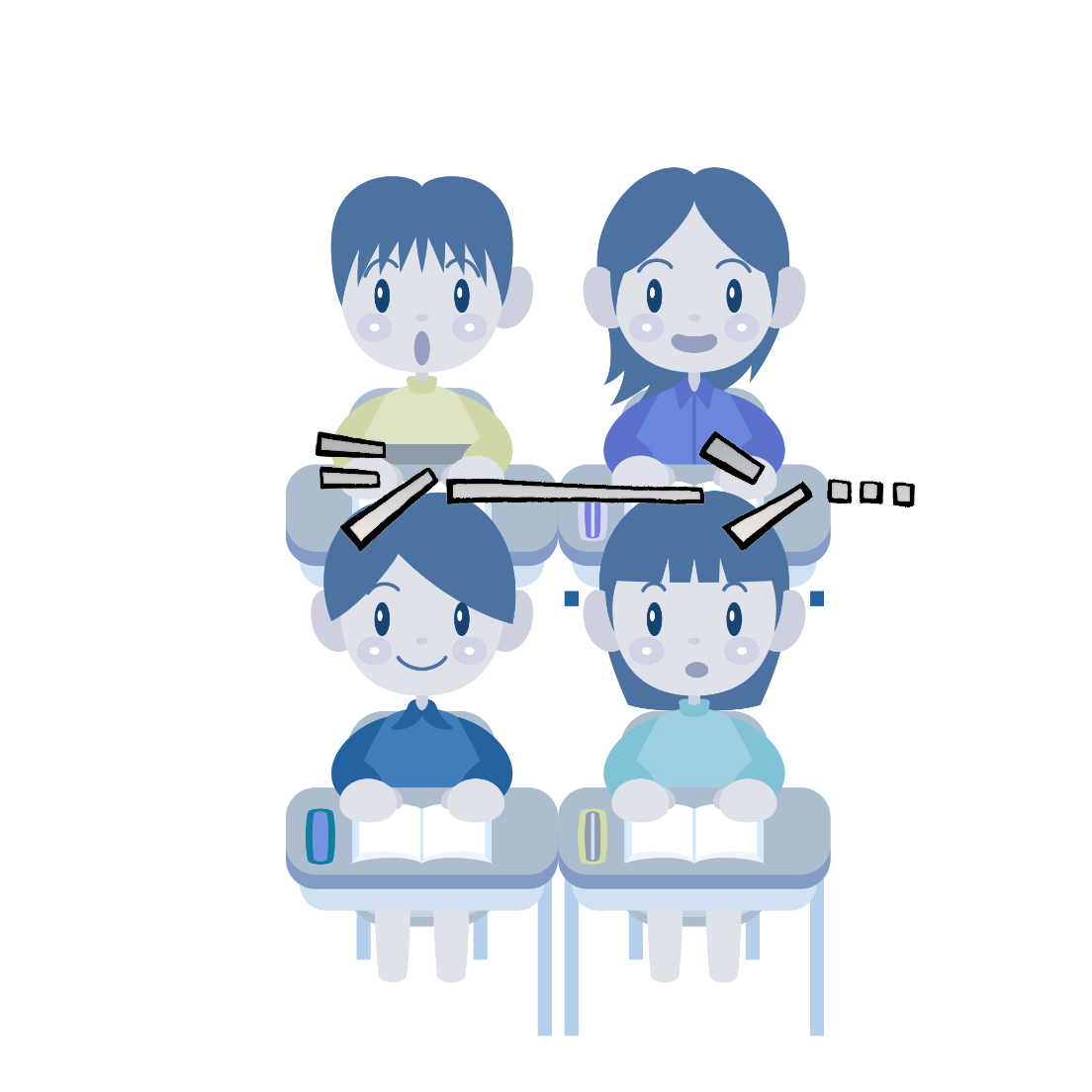 じゅぎょう
そのようすを見た先生は、授業をちゅうだんしました。
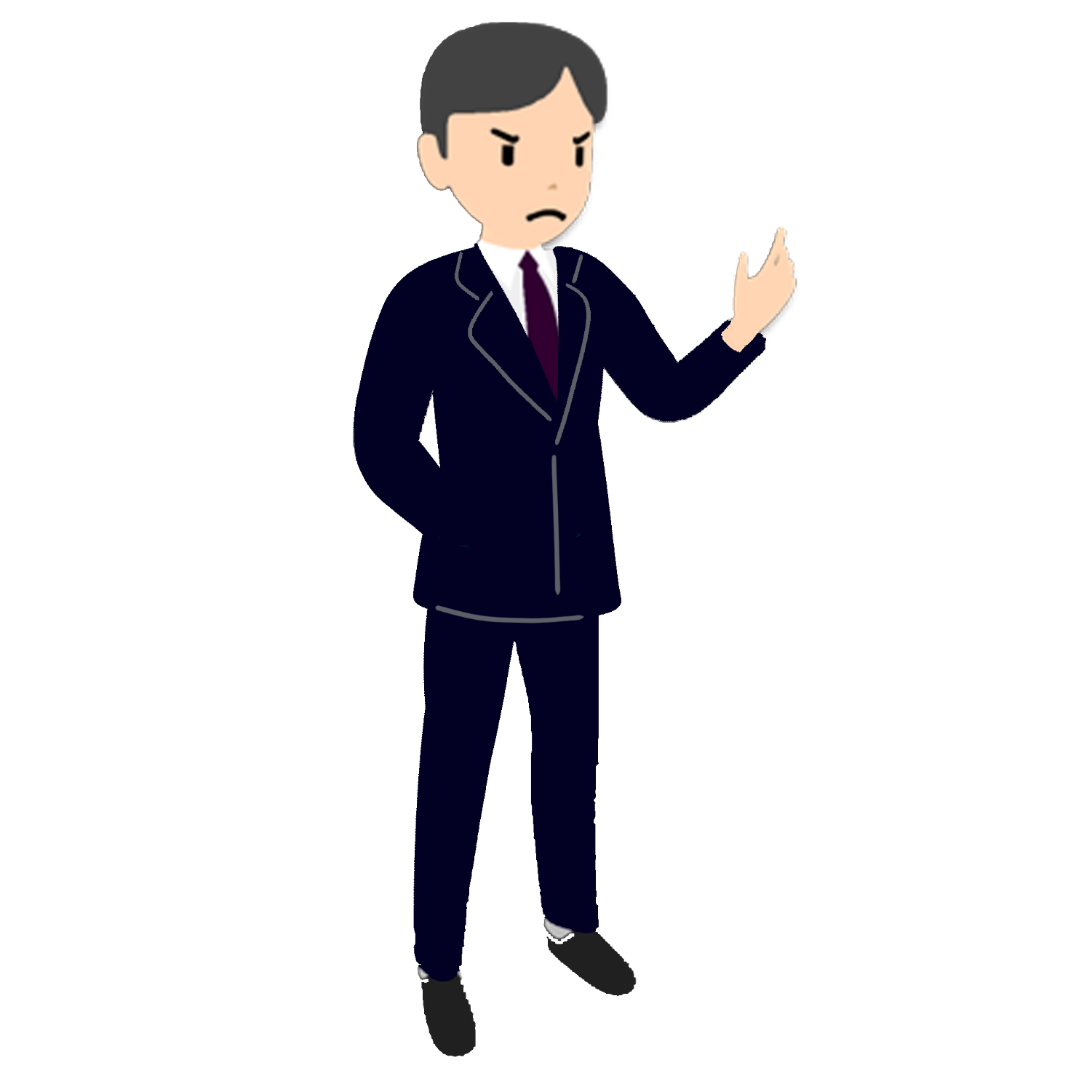 ぜったい
みんなも、
自分のパスワードは
ほかの人に知られないように
気をつけてください
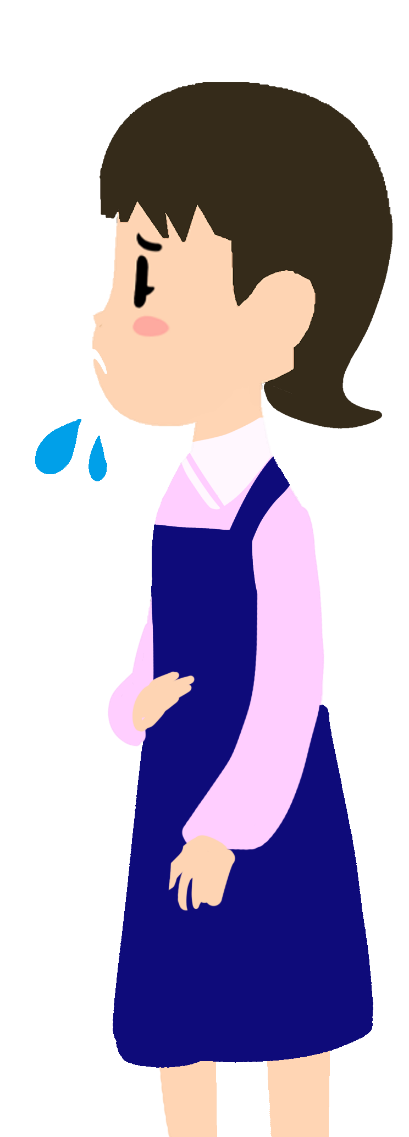 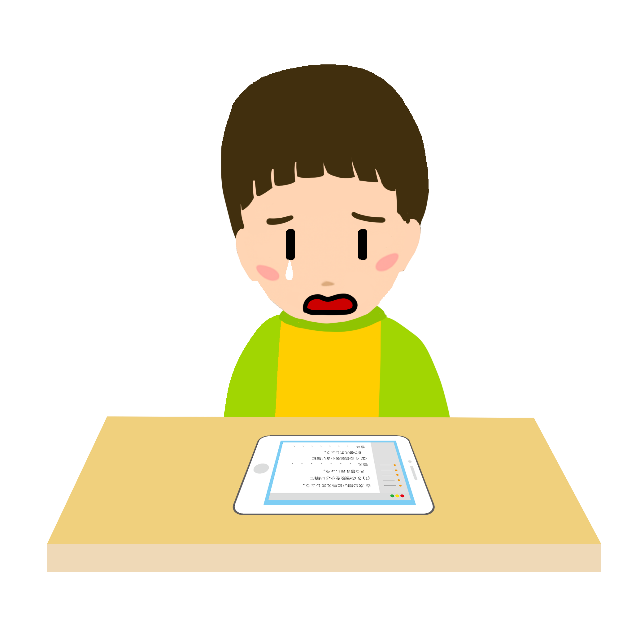 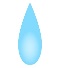 じぶん
ほかの人のIDやパスワードをつかってログインするのは
絶対にいけないことです
し
き
ふせい
27.不正アクセスはだめ！
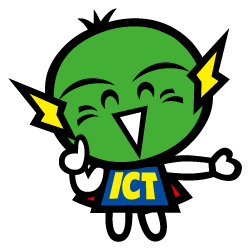 なにがいけなかったのか
いっしょに考えてみよう！
かんが
ほかの人のIDやパスワードを見て、ほかの人のアカウントで
勝手にログインすることを、不正アクセスといいます。
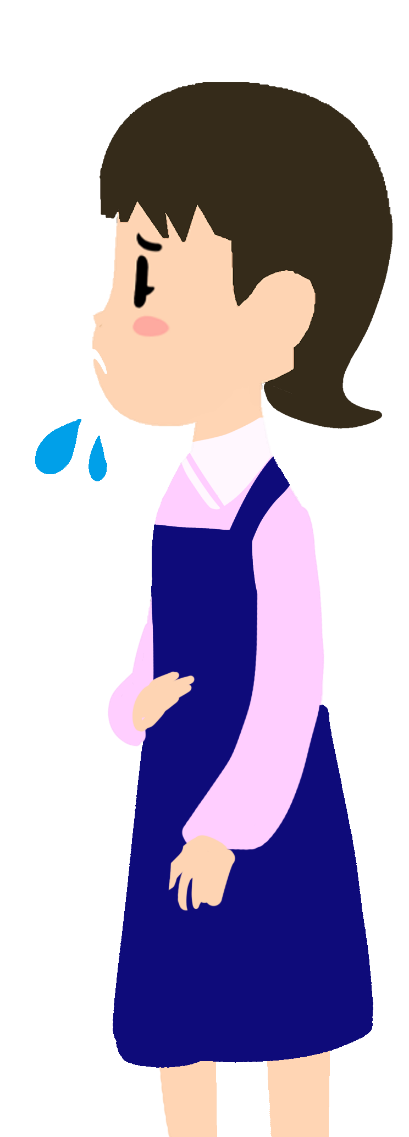 かって
ふせい
ごめんなさい
りよう
ほかの人のIDやパスワードを利用してログインすることは
「不正アクセス禁止法」で禁止されていて、
罰をうけてしまいます。
（3年以下の懲役、または100万円以下の罰金）
ふせい
きんしほう
きんし
ばつ
ねん
いか
ちょうえき
まんえん
いか
ばっきん
ふせい
27.不正アクセスはだめ！
き
ふせい
はんざい
かるい気もちでも、不正アクセスは犯罪です。
「かるい気もち」が生む
「重大な被害」とその「影響」について考え、
ふだんの日常生活と同じように
モラルを守ることが大切です。
き
う
じゅうだい
ひがい
えいきょう
かんが
にちじょう
せいかつ
おな
まも
たいせつ
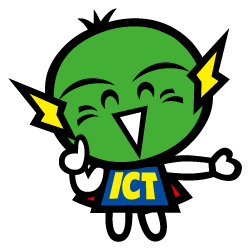